Qualitätsmanagement und Patientensicherheit
Mag.a Brigitte Domittner, MPH
Mag. Wolfgang Geißler
Vorlesung, Med Uni Wien 4.10.2022
Die Gesundheit Österreich GmbH – das österreichische Public Health Institut
Seit 2006 eine GmbH im 100%-Eigentum der Republik Österreich  GÖG-Gesetz
Eigentümervertretung: Bundesministerium für Soziales, Gesundheit, Pflege und Konsumentenschutz
Nicht gewinnorientiert
Im Rahmen der wissenschaftlichen Tätigkeit weisungsfrei
[Speaker Notes: Die GÖG wurde im Jahr 2006 als GmbH gegründet und steht im 100%igen Eigentum der Republik Österreich, vertreten durch den Gesundheitsminister. Grundlage ist ein eigenes Gesetz (GÖG-Gesetz), das Aufbau, Organe, Aufgaben und Zielsetzung recht konkret vorgibt. 

Derzeit arbeiten rund 160 Beschäftigte an der GÖG, davon knapp 2/3 als wissenschaftliche Sachbearbeiter/innen.

Die Gesellschaft ist nicht gewinnorientiert und im Rahmen der wissenschaftlichen Tätigkeit weisungsfrei.

Die Organe sind:
Die Generalversammlung
Der Geschäftsführer und die Geschäftsleitung
Die Institutsversammlung
Das Kuratorium und der wissenschaftliche Beirat des FGÖ]
Organigramm
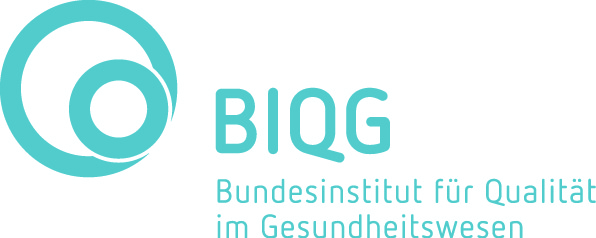 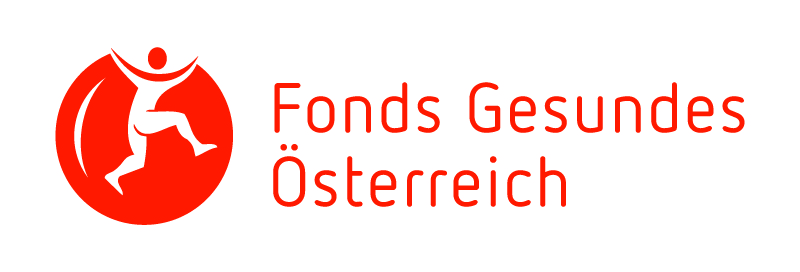 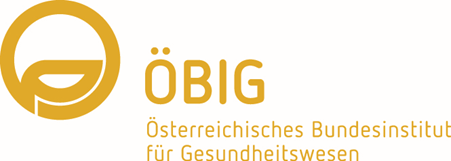 Weitere Bereiche der Gesundheit Österreich GmbH
Evidenz- und Qualitätsstandards 
Qualitätsmessung und Patientenbefragung
Projektförderung
Fort- und Weiterbildung, Vernetzung
ÖKUSS-Servicestelle für Selbsthilfe
Kompetenzzentrum Zukunft Gesundheitsförderung 
uva.
Vergiftungs-Informationszentrale
Österreichisches Stammzellregister 
Gesundheitsberuferegister
Koordination Primärversorgung 
Taskforce Corona 
Redaktion Gesundheitsportal
Planung- und Systementwicklung
Gesundheitsberufe 
Langzeitpflege
Kompetenzzentrum Sucht
Pharmaökonomie
uva.
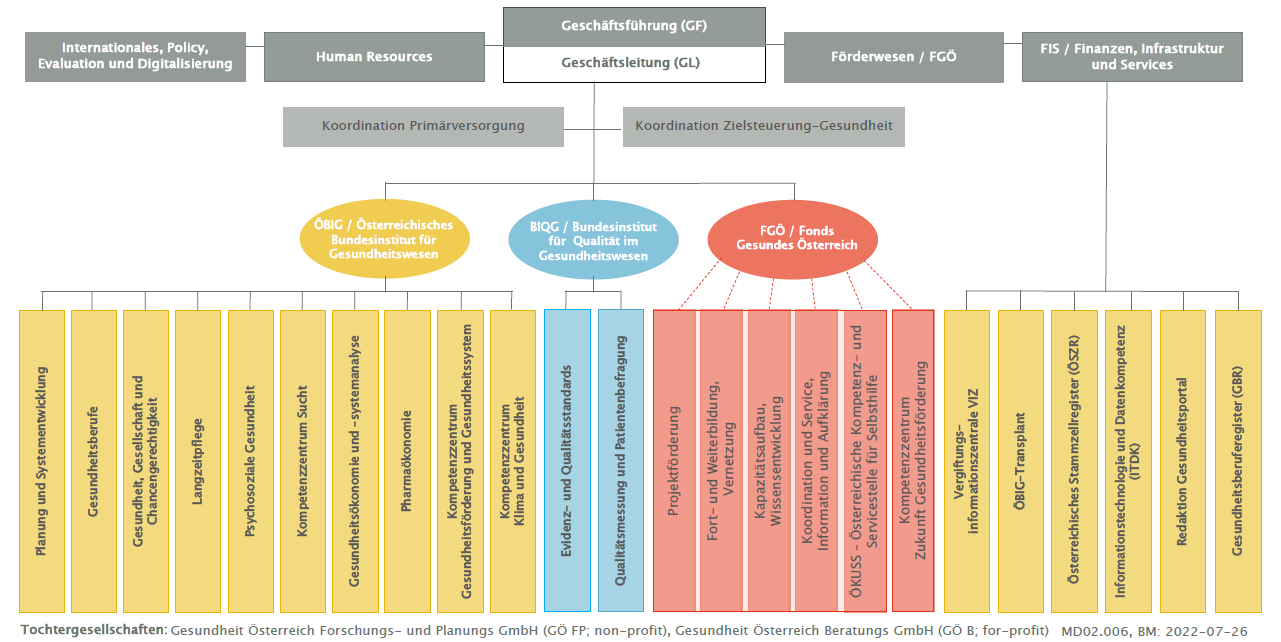 Webseite: 
www.goeg.at
3
Ein paar Fakten..
Jahresbericht GÖG 2021:
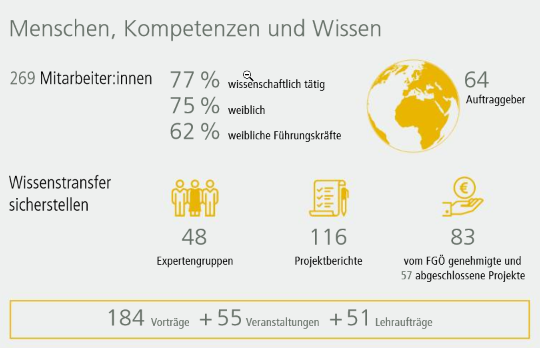 Unsere Grundprinzipien
Neutrale Plattform für alle Akteurinnen und Akteure des österreichischen Gesundheitswesens
Service Zentrum für Forschung, Planung, Gesundheitsförderung, Qualität, Ökonomie und Evaluationen im Gesundheitswesen
Patientenorientierung 
Balance zwischen anwendungsorientierten Projekten und wissenschaftlichem Interesse - > bilden eine Brücke zwischen Wissenschaft, Praxis, Politik und Öffentlichkeit
Transparenz, Effizienz und Wirksamkeit unserer Aktivitäten
Internationale Ausrichtung

>> Weitere Informationen: www.goeg.at
5
Qualitätsmanagement & Qualitätsberichterstattung in Krankenanstalten
Mag.a Brigitte Domittner, MPH, Gesundheit Österreich GmbH
04. Oktober 2022
Definition Qualtität
lat. Urspung  quālitās = Beschaffenheit, Merkmal, Eigenschaft, Zustand
„Übereinstimmung von Leistungen mit Ansprüchen. Ansprüche stellen Kunden, Verwender  (Konsument/Produzent), Händler und Hersteller.“ Quelle: Gabler Wirtschaftslexiokon – online
Informell: Qualität = gute Qualität 
Individuelles Qualitätsurteil hängt von verschiedenen Aspekten ab, z. B. Erfahrung, Einstellung, Bildung, Umwelt…
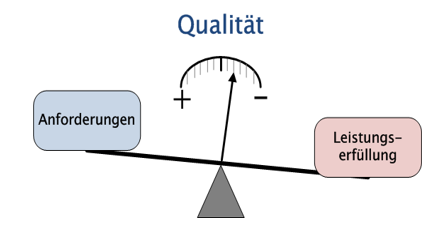 7
Entwicklung von Qualität
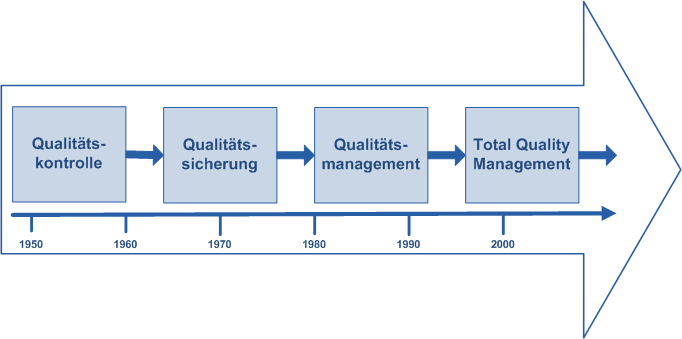 8
[Speaker Notes: Kundin/	Zufriedenheit mit der Qualität des
Kunde	Produktes /der Dienstleistung

Mitarbeiter	Arbeitszufriedenheit , 
/-innen	Karrierechancen ...	
Eigentümer	Maximale Wertschöpfung

Lieferant 	Dauerhafte Geschäftsbeziehung 

Gesellschaft 	Verantwortungsvolles und nachhaltiges Handeln]
Qualitätsmanagementmodelle im Gesundheitsbereich
Häufige Systeme im stationären und amb. Bereich
ISO - International Organization for Standardization
EFQM - European Foundation for Quality Management
KTQ- Kooperation für Transparenz und Qualität im Gesundheitswesen
Träger-/einrichtungseigene Qualitätsmodelle 
Österreichisches QM-System der ÖQMed
Europ. Praxisassessment (EPA)
Weitere…
European Foundation for Quality Management – EFQM
Gründung 1989 von 14 europäischen Organisationen, um die Wettbewerbsfähigkeit europäischer Unternehmen zu verbessern
Europäische Stiftung mit Sitz in Brüssel, Not-for-Profit-Mitgliedschaft
Gründung des  „EFQM-Modell für Excellence“ - ein Modell zur Umsetzung eines umfassenden Qualitätsmanagements (TQM) letzte Revision 2013
Ziel des EFQM-Modells ist es, die Leistung zu verbessern, um "Excellence" zu erreichen 
mehr als 50 000 Unternehmen in Europa nutzen EFQM-Modell – in Ö 35 Akutkrankenhäuser (2017) 
Anbieter von Schulungen, Assessment-Tools und die Vergabe des EFQM Excellence Award = Anerkennung für die besten Organisationen
10
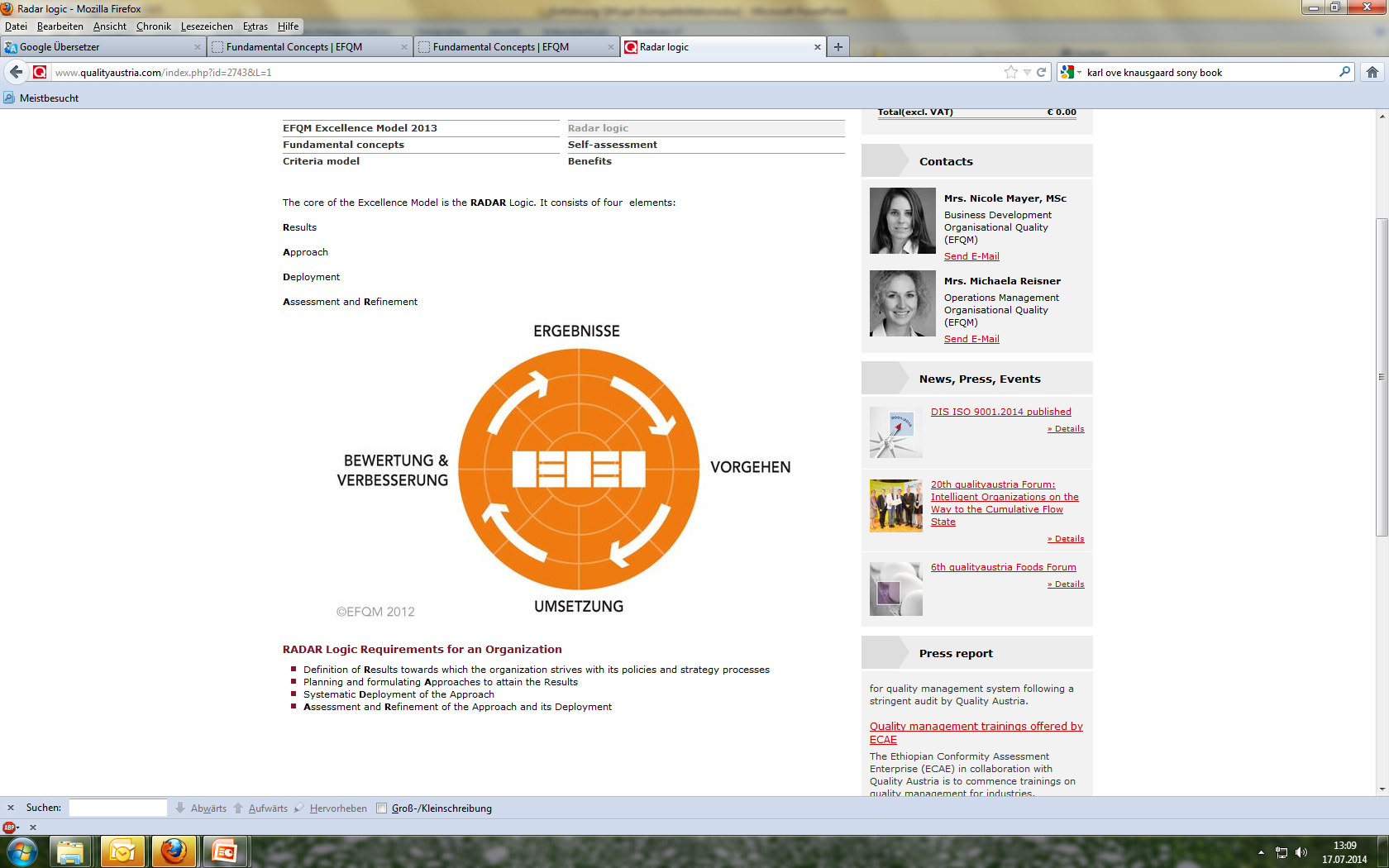 EFQM Excellence Modell und RADAR Logik
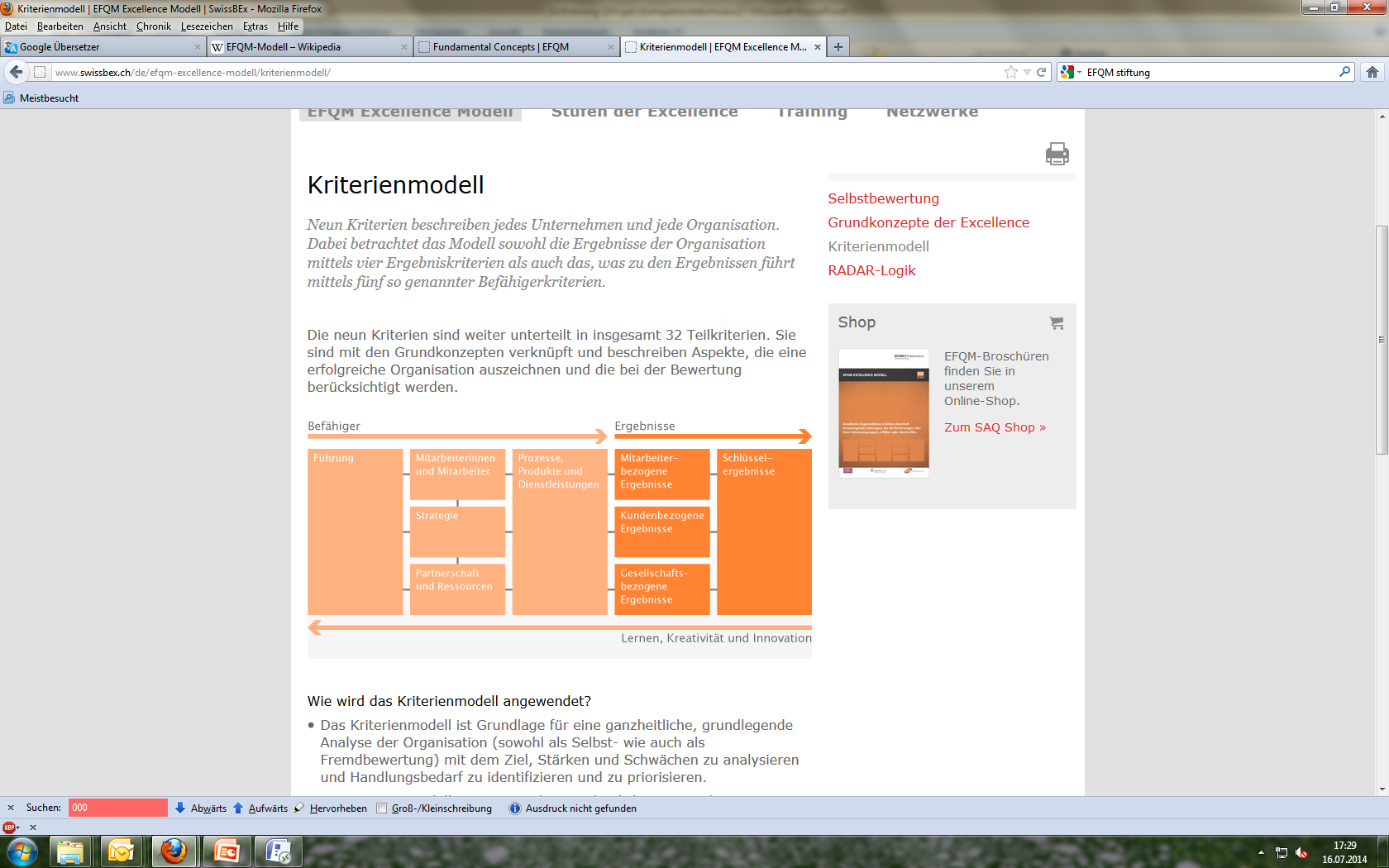 11
[Speaker Notes: Die fünf Befähiger-Kriterien sind:
Nach dem EFQM-Modell geht das umfassende Qualitätsmanagement von der Führung des Unternehmens aus. Hier werden die Visionen entwickelt, die dann in die Zielvorgaben umgewandelt werden. Neben der Entwicklung der Zieldefinition kommt der Unternehmensleitung die Aufgabe zu, das Managementsystem zu kontrollieren. Bei Bedarf unterbreiten die Führungskräfte Verbesserungsvorschläge.
Strategie
Eine Strategie ist erforderlich, um die gesteckten Erwartungen in die Praxis umsetzen zu können. Bei der strategischen Ausrichtung bilden die Fähigkeiten und die Leistungen der gesamten Belegschaft eine wichtige Rolle. Um den Leitgedanken des Unternehmens nie aus dem Blick zu verlieren, muss dieser ständig überprüft und gegebenenfalls aktualisiert werden.
Belegschaft
Die Belegschaft muss bedarfsgerecht eingesetzt werden. Eine wichtige Voraussetzung hierfür ist die Organisation der Personaleinsatzpläne. Die Mitarbeiter werden entsprechend ihrem Wissen und ihren Fähigkeiten eingesetzt. Ziel ist es, die Kollegen so einzubinden, dass sie eigenverantwortlich handeln können und dürfen.
Partner
Die Partner setzen sich aus Geschäftspartnern und Lieferanten zusammen. Ist das eigene Unternehmen abhängig von anderen Unternehmen, muss auch hier ein wirkungsvolles Qualitätsmanagement eingeführt werden. Um z.B. den Produktionsprozess zu beschleunigen, kann mit dem Lieferanten das Just-in-time-Verfahren oder das Just-in-sequence-Verfahren vereinbart werden.
Prozess
Der Prozess muss von der Unternehmensführung so gesteuert werden, dass die Kunden zufrieden sind. Werden die Käufer z.B. um ein Feedback gebeten, kann das Unternehmer stärker auf deren Bedürfnisse eingehen.
Die vier Ergebnis-Kriterien


Die vier Ergebnis-Kriterien des EFQM-Modells sind:
Kundenorientierte Ergebnisse
Die kundenorientierten Ergebnisse sollen zeigen, wie die Kunden das Unternehmen wahrnehmen. Werden ihre Bedürfnisse und Wünsche befriedigt? Sind sie mit der Qualität der Produkte zufrieden? Was kann verbessert werden?
Mitarbeiterorientierte Ergebnisse
Auch die mitarbeiterorientierten Ergebnisse darf das Unternehmen bei einer umfassenden Qualitätsanalyse nicht vernachlässigen: Fähigen Mitarbeitern müssen Karrierechancen eröffnet werden. Außerdem muss die Chancengleichheit gewahrt bleiben.
Stakeholderorientierte Ergebnisse
Stakeholderorientierte Ergebnisse müssen beachtet werden, wenn unternehmensexterne Personen eigene Interessen haben könnten. Dies ist z.B. bei einer Aktiengesellschaft der Fall. Die Aktionäre sind an der Ausschüttung einer hohen Dividende interessiert.
Schlüsselergebnisse
Zu den Schlüsselergebnissen, die ein umfassendes Management unterstützen, zählen die Überprüfung der Rentabilitätsszahlen und die Feststellung des Marktanteils. Mit Ermittlung dieser Faktoren kann ein Unternehmen feststellen, inwieweit die Maßnahmen des umfassenden Qualitätsmanagements gegriffen haben.]
Qualitätsberichterstattung für Krankenanstalten &Mindestanforderungen an Qualitätsmanagement
12
(gesetzlicher) Rahmen
Qualitätsberichterstattung (QBE) für Krankenanstalten
Krankenanstalten- und Kuranstaltengesetz (KAKuG) § 5b (6) (Novelle 2011)
Vereinbarung gemäß Art 15a B-VG über die Organisation und Finanzierung des Gesundheitswesens, Art. 9 (4); 
Zielsteuerungsvertrag, strat. Ziel 2, Op. Ziel 8, Maßnahme 1 und  Teil C – Laufende Arbeiten, Art. 10.6 (6)
Mindestanforderungen an Qualitätsmanagement
Mindestanforderungen an Qualitätsmanagement (B-ZK, 2014) https://www.sozialministerium.at/Themen/Gesundheit/Gesundheitssystem/Gesundheitssystem-und-Qualitaetssicherung/Patient-innensicherheit-und-Patient-inneninformationen/Mindestanforderungen-an-Qualitaetsmanagementsysteme.html
Vereinbarung gemäß Art 15a B-VG über die Organisation und Finanzierung des Gesundheitswesens, Art. 8 (3); 
Zielsteuerungsvertrag 2017-2021, Teil C – Laufende Arbeiten, Art. 10.6 (6)
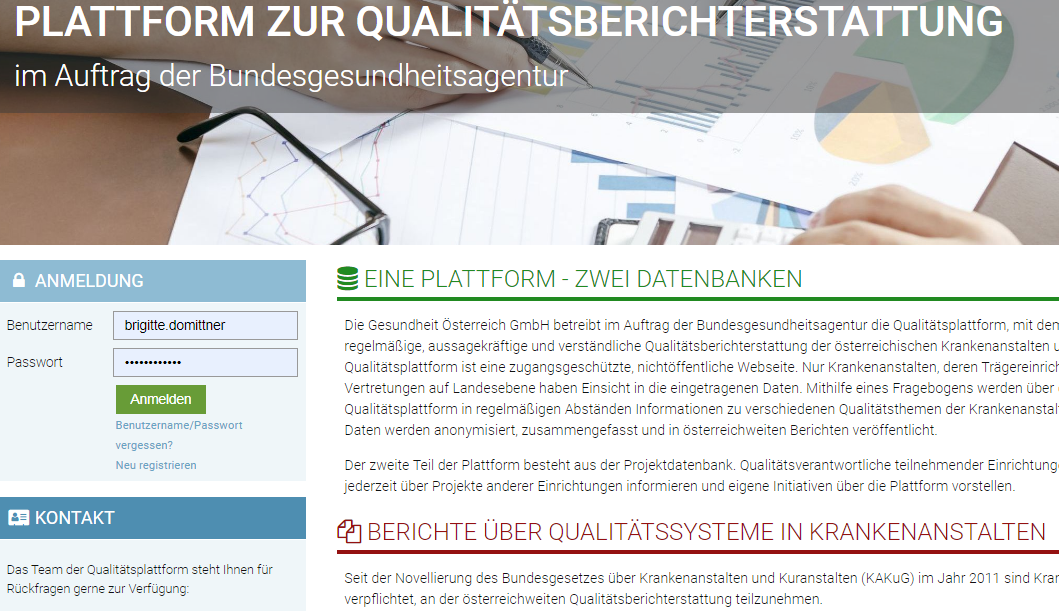 Methode & Inhalte
Methode: 
Selbstevaluierung auf Basis eines online Fragebogens
Mindestanforderungen an QM dzt. selbstständig tätige Hebammen (freiwillige Teilnahme)
Strukturqualitätskriterien 	
Informationswesen
Dokumentenmanagement/Datenschutz 	
Prozesse (Abläufe)
Risikomanagement / Patienten-/Mitarbeitersicherheit
Patientenorientierung 	
Mitarbeiterorientierung 	
Transparenz/Ergebnisqualität
rund 35 Fragen
Qualitätsberichterstattung (QBE) dzt. für KA, stat. Reha und selbst. Ambulatorien (verpflichtende Teilnahme)
Strategische Verankerung der Qualitätsarbeit 
Strukturelle Verankerung der Qualitätsarbeit
Qualitätsmodelle
Qualitätsarbeit
Prozesse
OP-Organisation
Bericht über die Qualitätsarbeit
Umgang mit Vorschlägen und Beschwerden
Patientenorientierung 
RM/Patienten-/Mitarbeitersicherheit
Krankenhaushygiene
Impfstatus
Kontinuierlicher Verbesserungsprozess

rund 120 Fragen
Veröffentlichung und Publikation
Kliniksuche.at
Eine Informationsplattform für Patientinnen und Patienten










https://kliniksuche.at/
Berichte über Qualitätssysteme
Zusammenfassung österreichweiter Ergebnisse









https://qualitaetsplattform.goeg.at/#/service/berichte
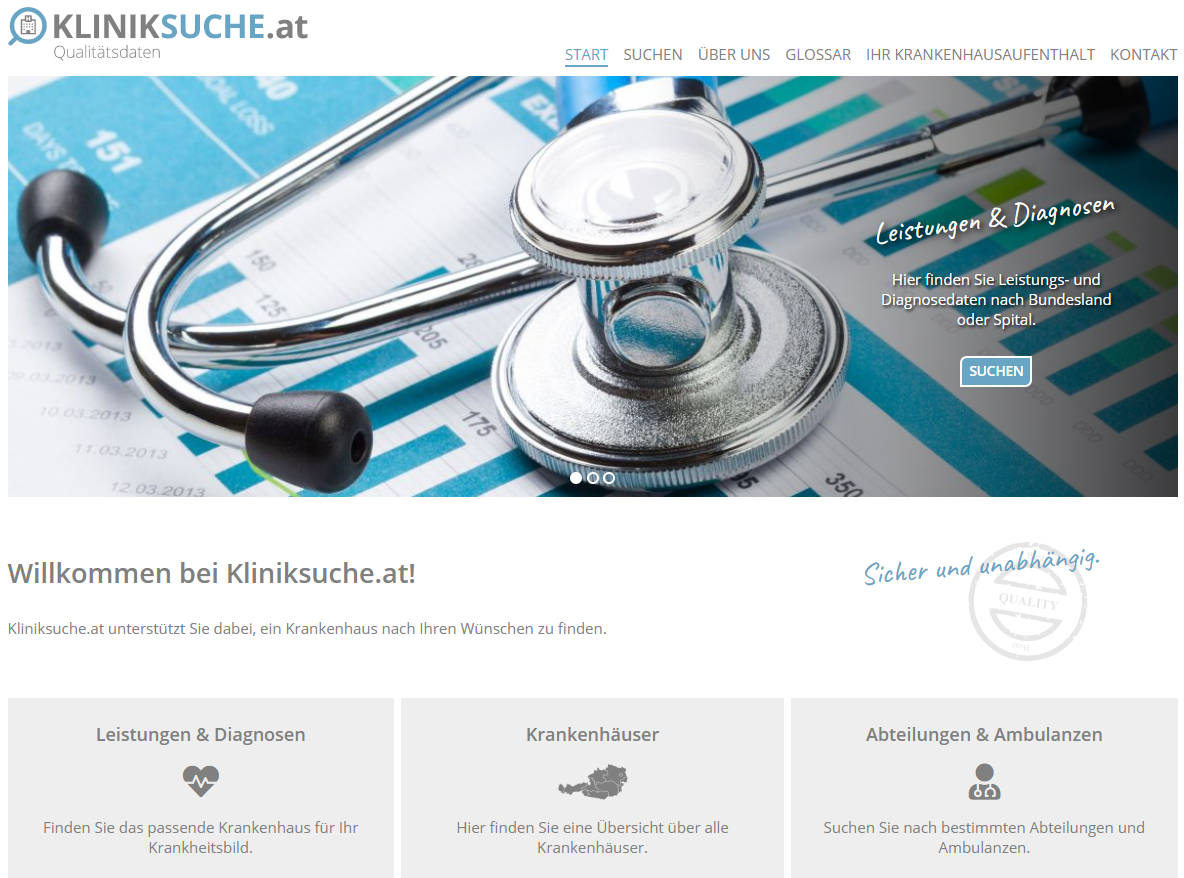 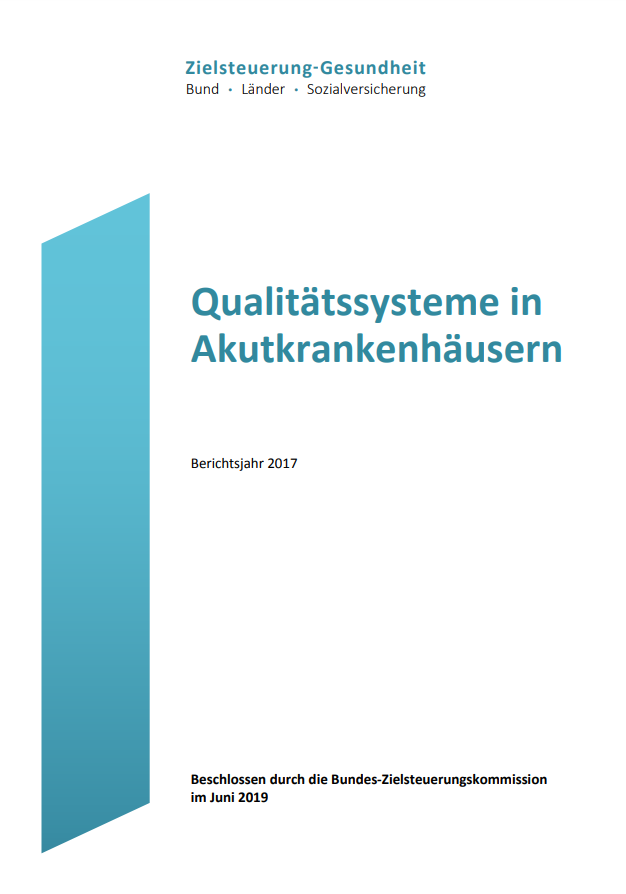 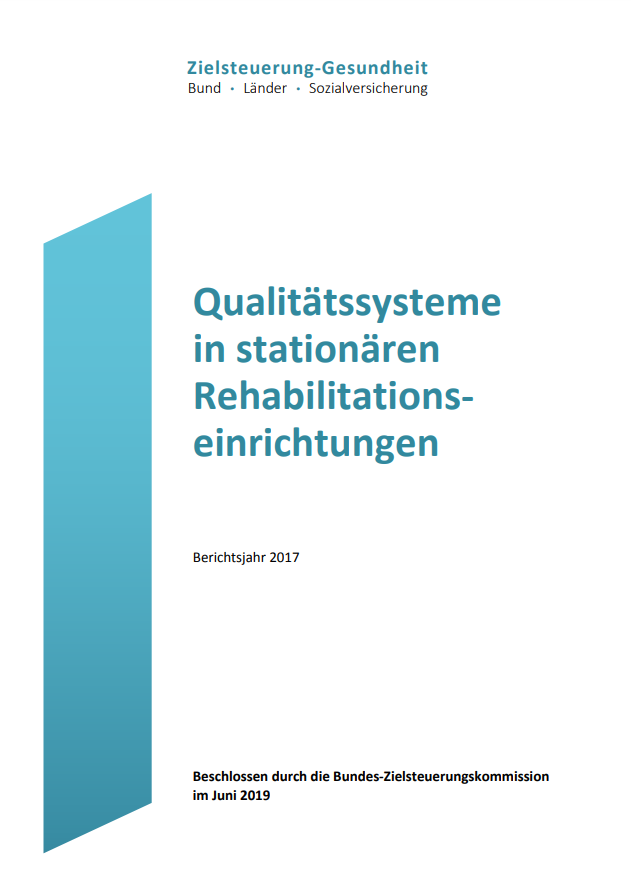 Patientensicherheit - Nationale Strategien undbundesweite Aktivitäten
Mag. Wolfgang Geißler, Gesundheit Österreich GmbH
04. Oktober 2022
Definition der Patientensicherheit
Ärztliche Zentrum für Qualität in der Medizin (ÄZQ) definiert die Patientensicherheit als: Abwesenheit unerwünschter Ereignisse

Unterscheidung nach:
Unerwünschtes Ereignis
(Un)vermeidbares unerwünschtes Ereignis
Kritisches Ereignis
Fehler 
Beinahe-Schaden
Link: https://www.aezq.de/patientensicherheit/definition-ps
Gesundheitspolitische Verankerung der Patientensicherheit
Gesundheitsreform 2004: Bundesgesetz zur Qualität von Gesundheitsleistungen (Gesundheitsqualitätsgesetz – GQG)https://www.ris.bka.gv.at/GeltendeFassung.wxe?Abfrage=Bundesnormen&Gesetzesnummer=20003883
Gesundheitsreformvertrag Zielsteuerung Gesundheit (2022/2023)https://www.sozialministerium.at/Themen/Gesundheit/Gesundheitssystem/Gesundheitsreform-(Zielsteuerung-Gesundheit).html
Qualitätsstrategie 2.0 (2018)https://www.sozialministerium.at/Themen/Gesundheit/Gesundheitssystem/Gesundheitssystem-und-Qualitaetssicherung/Qualitaetsstrategie-fuer-das-oesterreichische-Gesundheitswesen.html
Patientensicherheitsstrategie 2.0 (2018)https://www.sozialministerium.at/Themen/Gesundheit/Gesundheitssystem/Gesundheitssystem-und-Qualitaetssicherung/Patient-innensicherheit-und-Patient-inneninformationen/Patientensicherheitsstrategie-2.0.html
Patientensicherheit 2.0Eine österreichweite Rahmenvorgabe
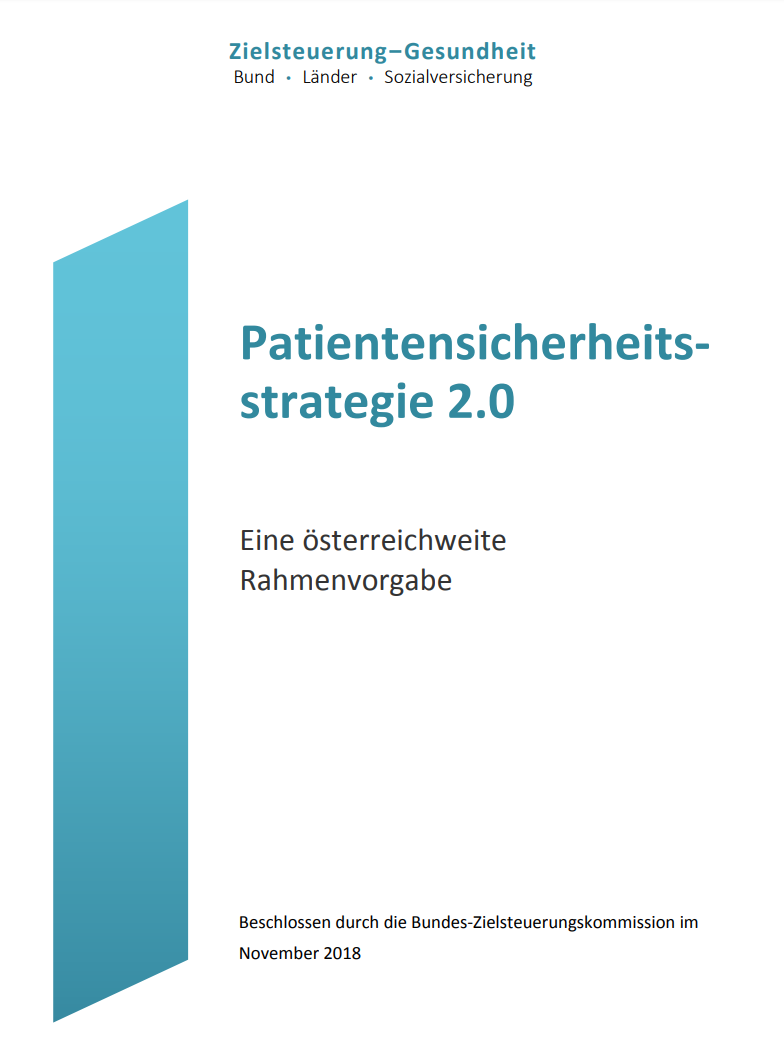 Im Jahr 2018 wurde die „Patientensicherheit Österreichweite Strategie 2013 – 2016“ aktualisiertund als österreichweite Rahmen-vorgabe „Patientensicherheitsstrategie 2.0“ neu herausgegeben.
Die Strategie soll zur Bewusstseins-bildung für das Thema „Patientensicherheit“ beitragen.
Patientensicherheit 2.0Eine österreichweite Rahmenvorgabe
Die „Patientensicherheitsstrategie 2.0“ richtet sich an Entscheidungsträger/innen, Finanziers und Gesundheitsdienstleister/innen und soll dabei unterstützen die sichere Versorgung für alle zu gewährleisten und so die Risiken für alle Patientinnen und Patienten in Behandlung und Betreuung zu reduzieren.
Für Bürger/innen und Patientinnen/Patienten stellt die Strategie eine Orientierungshilfe für die Belange der Patientensicherheit im österreichischen Gesundheitswesen dar.
Patientensicherheit 2.0Eine österreichweite Rahmenvorgabe
Handlungsempfehlungen für Gesundheitseinrichtungen
Definieren von Verantwortlichkeiten 
Etablieren eines Risikomanagements in Gesundheitseinrichtungen (inkl. Fehlermanagement)
eingebettet in ein funktionierendes Qualitätsmanagement
Aufbau sicherer, benutzerfreundlicher Systeme, Prozesse und Instrumente der Patientensicherheit mit Unterstützung von Informations- und Kommunikationstechnologien 
Umsetzen sicherer Praktiken zur Vermeidung der häufigsten Zwischenfälle
etc.
Patientensicherheit auf Bundesebene
Umsetzung und Begleitmaßnahmen auf Bundesebene:
Nationale Koordinationsstelle für Patientensicherheit im Bundes-ministerium für Soziales, Gesundheit, Pflege und Konsumenten-schutz 
Beirat für Patientensicherheit
Veröffentlichung und Darstellung patientensicherheitsrelevanter Aktivitäten
Schwerpunktsetzung mit den Partnern der Zielsteuerung Gesundheit
Die Umsetzung der Strategie kann nur durch alle Leistungsträger im Gesundheitswesen erfolgen.
Jahresberichte zur Patientensicherheit
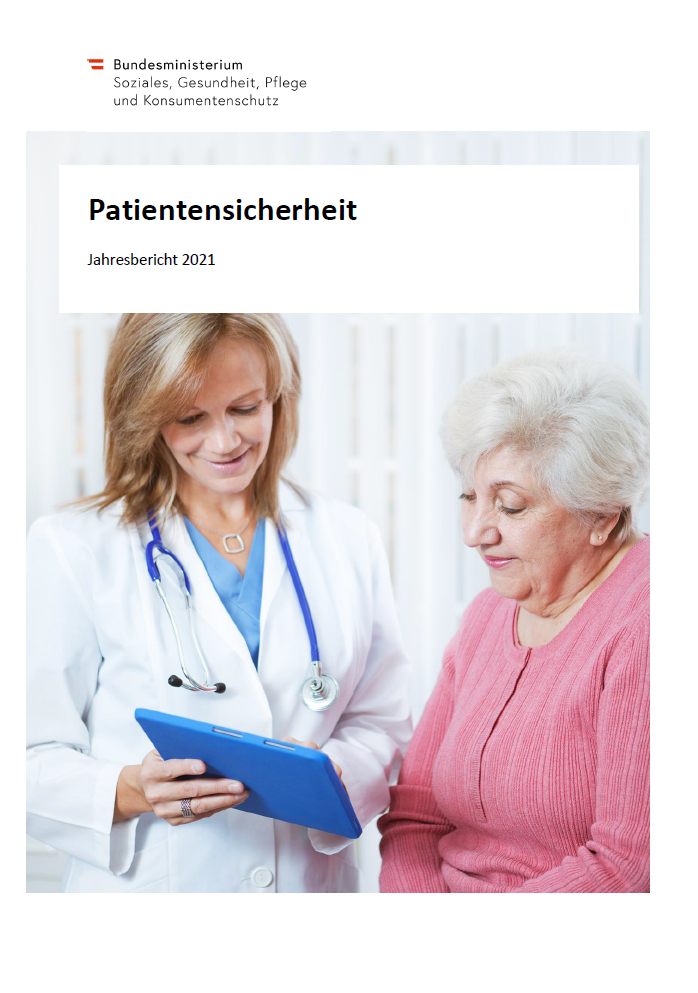 Begleitend zur Strategie werden in Jahresberichten über Fortschritte zu bundesweiten Arbeiten mit hoher Relevanz für die Patientensicherheit berichtet.
Link: https://www.sozialministerium.at/Themen/Gesundheit/Gesundheitssystem/Gesundheitssystem-und-Qualitaetssicherung/Patient-innensicherheit-und-Patient-inneninformationen/Jahresberichte-zur-Sicherheit-von-Patientinnen-und-Patienten.html
Projekte und Arbeiten mit hoher Relevanz für die Patientensicherheit
Eine vollständige Auflistung aller Arbeiten und Initiativen mit hoher Relevanz für die Patientensicherheit ist im Rahmen der Vorlesung nicht möglich. Exemplarisch werden nachstehend einige dieser Projekte und Arbeiten vorgestellt:

Krankenhaushygiene und antimikrobielle Resistenzen
NAP-AMR
PROHYG 3.0
A-HAI
A-IQI 
Österreichische Plattform für Gesundheitskompetenz
Qualitätsstandards und Patienteninformationen
Krankenhaushygiene
Aufgaben der Krankenhaushygiene
Erkennen und Bekämpfen von Gesundheitssystem-assoziierten Infektionen (HAI)
Präventivmaßnahmen und die Überwachung deren Einhaltung
Anstelle von nosokomialen Infektionen spricht man heute von Gesundheitssystem-assoziierten Infektionen (Health-care Associated Infections - HAI), da HAI nicht auf Krankenanstalten beschränkt sind, sondern in allen Gesundheitseinrichtungen (Langzeit-Pflegeeinrichtungen und Rehabilitationszentren, Ambulatorien, Praxen) auftreten.
Krankenhaushygiene
PROHYG - Organisation und Strategie der Krankenhaushygiene
Hygienemaßnahmen dienen dem Schutz vor Infektionen von Patientinnen und Patienten aber auch allen anderen Personen. In der Vermeidung von HAI nehmen krankenhaushygienische Maßnahmen deshalb eine besondere Stellung ein.
Das Expertenstatement PROHYG zur Organisation und Strategie der Krankenhaushygiene dient als Basis für den Qualitätsstandard “Organisation und Strategie der Krankenhaushygiene“.
PROHYG: https://www.sozialministerium.at/Themen/Gesundheit/Antimikrobielle-Resistenzen-und-Gesundheitssystem-assoziierte-Infektionen/Gesundheitssystem-assoziierte-Infektionen/Krankenhaushygiene-und-PROHYG.html
Qualitätsstandard: https://www.sozialministerium.at/Themen/Gesundheit/Gesundheitssystem/Gesundheitssystem-und-Qualitaetssicherung/Qualitaetsstandards/QS-Krankenhaushygiene----Qualitaetsstandard-Organisation-und-Strategie-der-Krankenhaus-Hygiene.html
Krankenhaushygiene
Austrian healthcare-associated infections (A-HAI)
Die Überwachung (Surveillance ) von HAI nach einem anerkannten, dem Stand der Wissenschaft entsprechenden Surveillance-System ist gesetzlich verpflichtend im Bundesgesetz über Krankenanstalten und Kuranstalten (KAKuG) verankert und umfasst auch eine jährliche Weiterleitung der Daten an das Gesundheitsministerium. 
Neben den nationalen Überwachungssystemen in den Mitgliedstaaten der EU findet die europäische Surveillance im europäischen HAI-Net im European Centre for Disease Prevention and Control (ECDC) statt.
Link: https://www.sozialministerium.at/Themen/Gesundheit/Antimikrobielle-Resistenzen-und-Gesundheitssystem-assoziierte-Infektionen/Gesundheitssystem-assoziierte-Infektionen/Bundesweite-Erfassung-der-Gesundheitssystem-assoziierten-Infektionen-(A-HAI).html
Ergebnisqualitätsmessung
Ergebnisqualitätsmessung in Krankenanstalten - Austrian Inpatient Quality Indicators (A-IQI)
Für die Ergebnisqualitätsmessung werden Indikatoren zur Ermittlung von Auffälligkeiten und das Peer-Review-Verfahren zur Identifikation von Optimierungspotential aus Routinedaten (Krankenhausdaten) herangezogen. 
Durch A-IQI können Schwachstellen in der gesamten Behandlung (Strukturen, Prozesse, medizinische Themen) identifiziert werden. Die IQI werden in Österreich, Deutschland und der Schweiz angewandt. Dies ermöglicht einen 3-Länder-Vergleich der Ergebnisse.
Link: https://www.sozialministerium.at/Themen/Gesundheit/Antimikrobielle-Resistenzen-und-Gesundheitssystem-assoziierte-Infektionen/Gesundheitssystem-assoziierte-Infektionen/Bundesweite-Erfassung-der-Gesundheitssystem-assoziierten-Infektionen-(A-HAI).html
Gesundheitskompetenz
Österreichische Plattform für Gesundheitskompetenz
Gesundheitskompetenz trägt wesentlich zur Gesundheit,  gesundheitlichen Chancengerechtigkeit und Patientensicherheit in der Bevölkerung bei. Die Stärkung der Gesundheitskompetenz ist ein wichtiges Gesundheitsziel und ein Eckpunkt der Gesundheitsreform in Österreich. 
Die Österreichische Plattform Gesundheitskompetenz (ÖPGK) unterstützt die Umsetzung dieses Ziels unter Berücksichtigung des Health-in-All-Policies-Ansatzes.
Gesundheitskompetenz-Plattform: https://oepgk.at/
Qualitätsstandards und Patienteninformationen
Patienteninformationen zu Qualitätsstandards
Qualitätsstandards gelten als bundesweite „Mindestanforderungen“ in der Patientenversorgung. Sie werden primär für die Zielgruppe der Gesundheitsdienstleister entwickelt.

Ergänzend werden vom BMSGPK begleitende, leicht verständliche Patienteninformationen für die Bevölkerung, für Patientinnen/ Patienten und deren Zu- und Angehörige veröffentlicht.

Ziel ist die Steigerung der Gesundheitskompetenz.
Link: https://www.sozialministerium.at/Themen/Gesundheit/Gesundheitssystem/Gesundheitssystem-und-Qualitaetssicherung/Qualitaetsstandards.html
Patientensicherheit auf internationaler Ebene
WHO Patient Safety Action Plan 2021-2030
Die Weltgesundheitsorganisation (WHO) hat in Zusammenarbeit mit den Mitgliedstaaten und internationalen Interessenträgern den „Globalen Aktionsplan für Patientensicherheit 2021 – 2030“ entwickelt. 
Dieser gibt eine strategische Richtung für konkrete Maßnahmen vor, die von Ländern, Interessengruppen (einschließlich Patientinnen und Patienten, Patientenorganisationen und Zivilgesellschaft), Gesundheitseinrichtungen aufgegriffen werden können.
Link: https://www.sozialministerium.at/Themen/Gesundheit/Gesundheitssystem/Gesundheitssystem-und-Qualitaetssicherung/Patient-innensicherheit-und-Patient-inneninformationen/Globaler-Aktionsplan-f%C3%BCr-Patient_innensicherheit.html
Danke für die Aufmerksamkeit!